Объемные Игрушки из бисера
Саламатова Е. Ю. воспитатель МБДОУ № 79
Основные виды техники объемного плетения.
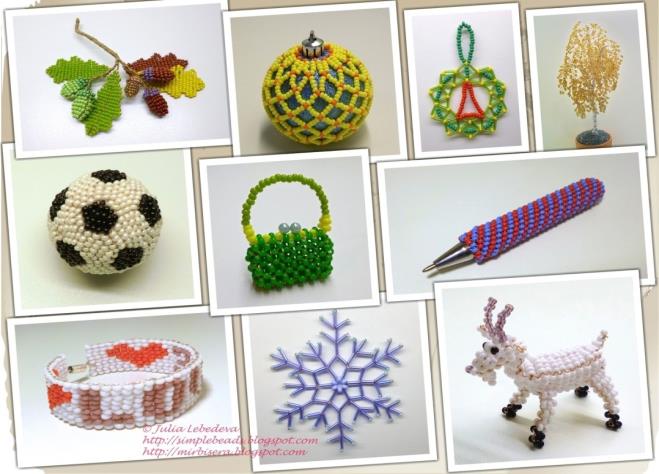 Плоское параллельное плетение
Французское плетение
Игольчатое плетение
Петельное плетение
Объемное параллельное плетение
Сетчатое плетение
Кирпичный стежок
Мозаичное плетение
Ручное ткачество
Монастырское плетение.
Плоское параллельное плетение
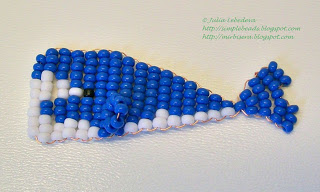 Французское плетение
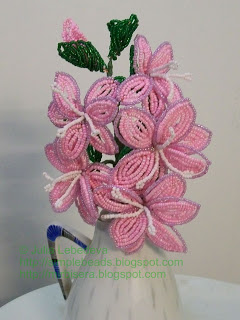 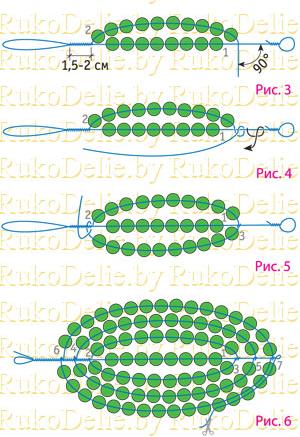 Игольчатое плетение.
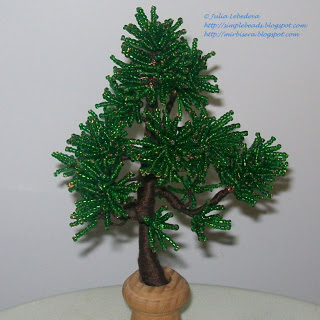 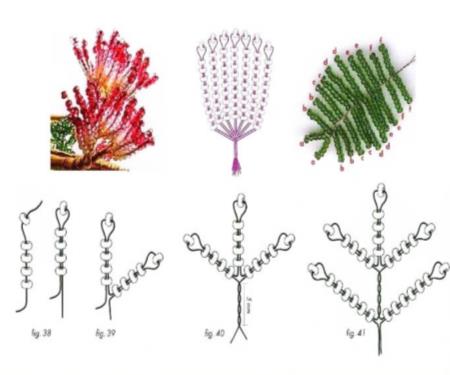 Петельное плетение
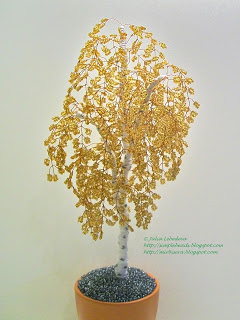 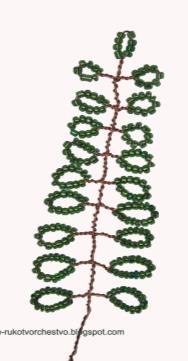 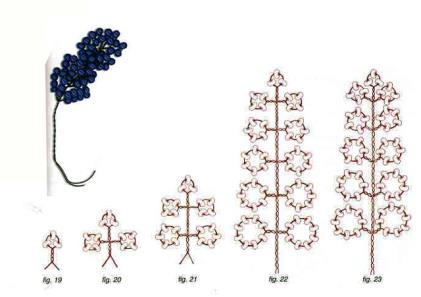 Объемное параллельное плетение
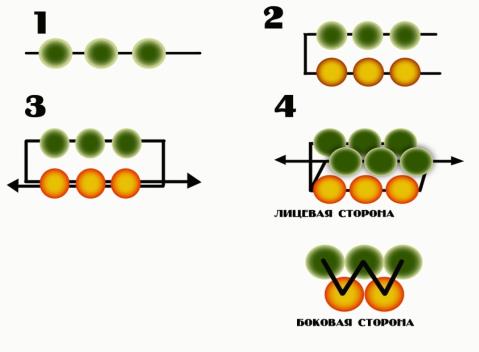 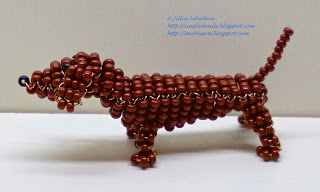 Сетчатое плетение
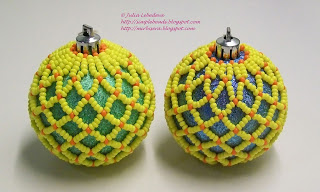 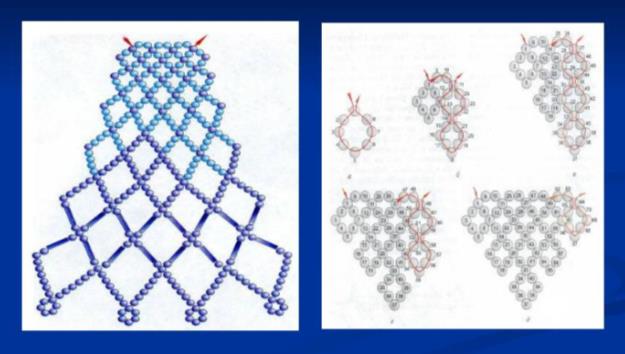 Кирпичный стежок.
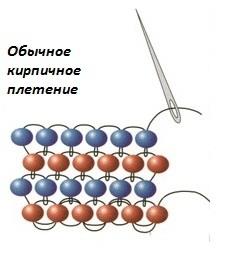 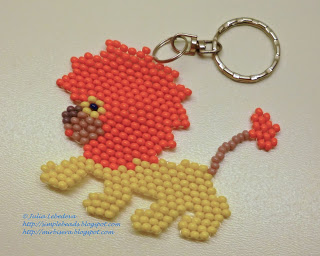 Мозаичное плетение
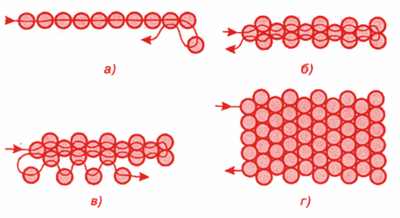 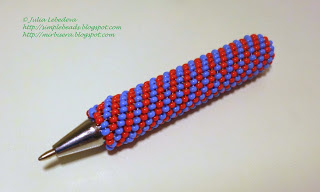 Ручное ткачество
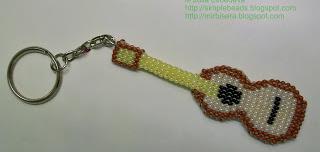 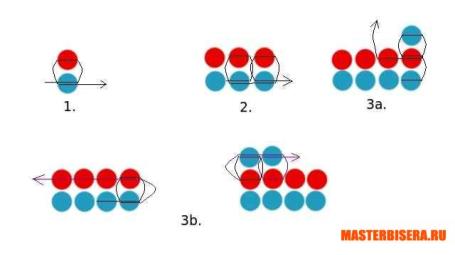 Монастырское плетение.
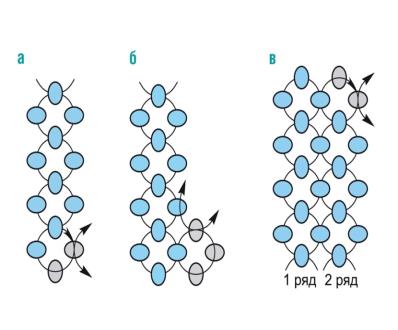 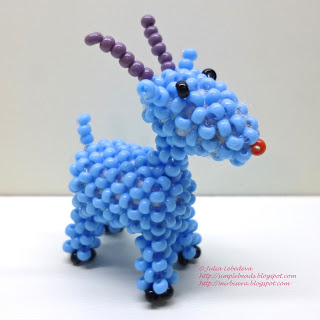 Схемы плетения объемных игрушек.
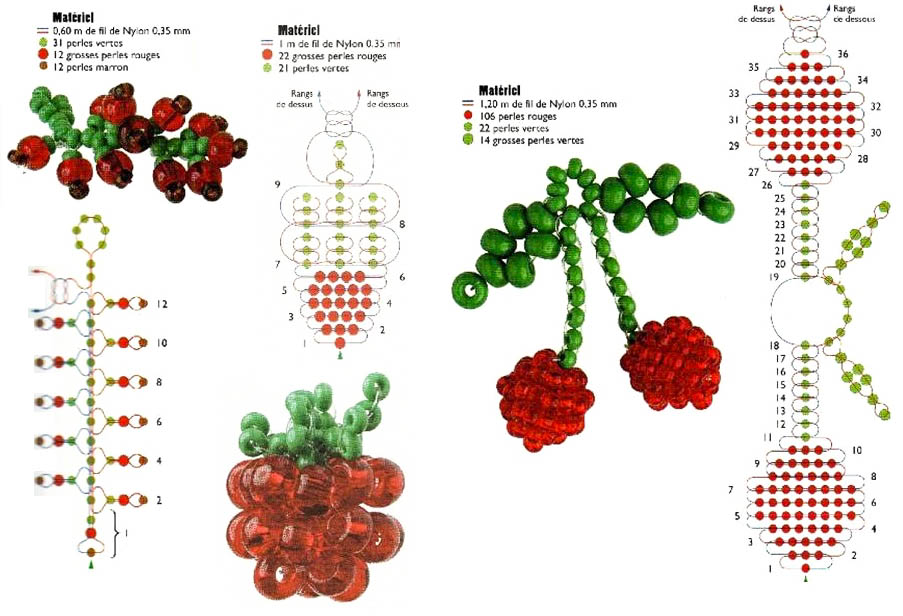 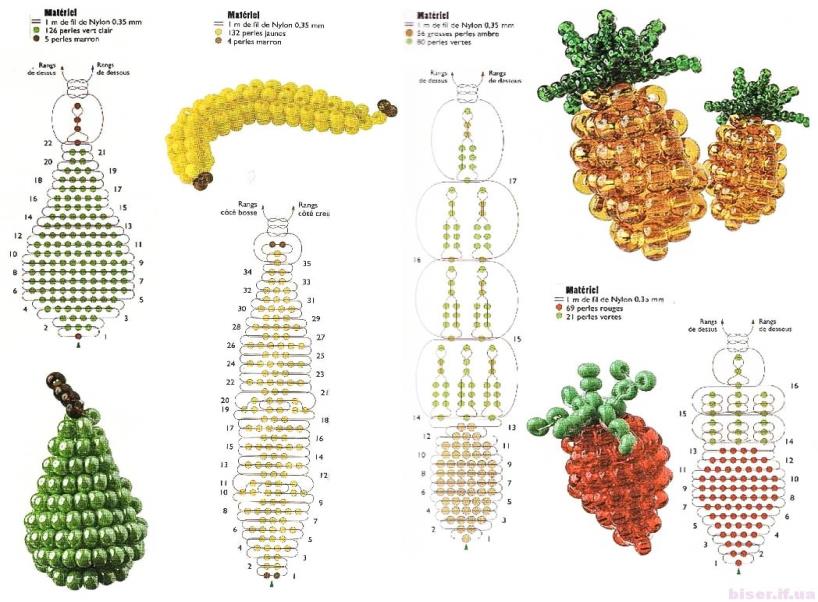 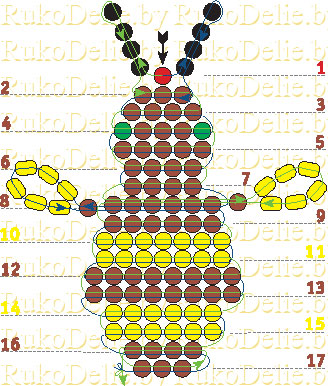 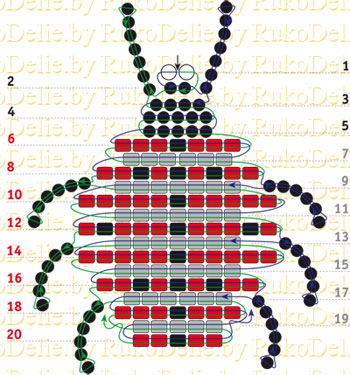 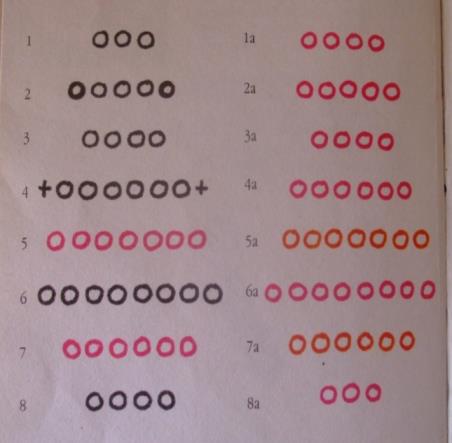 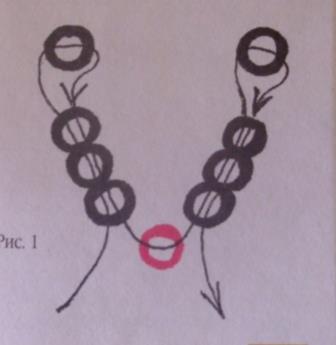 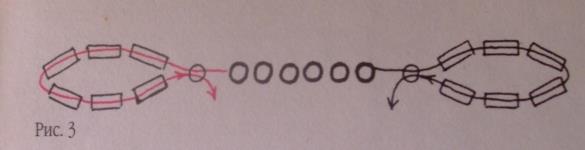 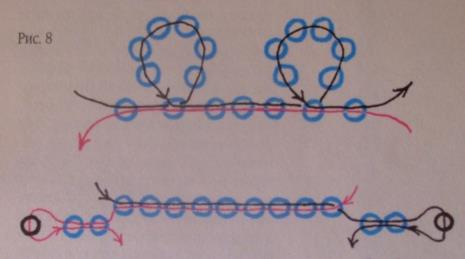 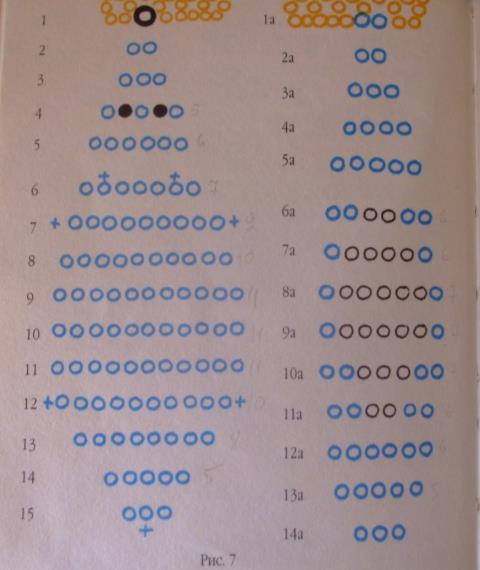 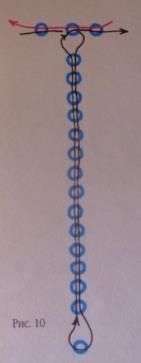 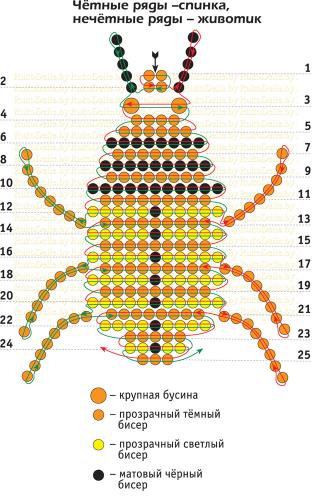 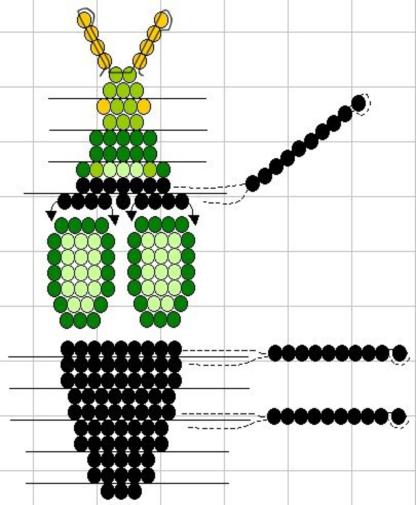 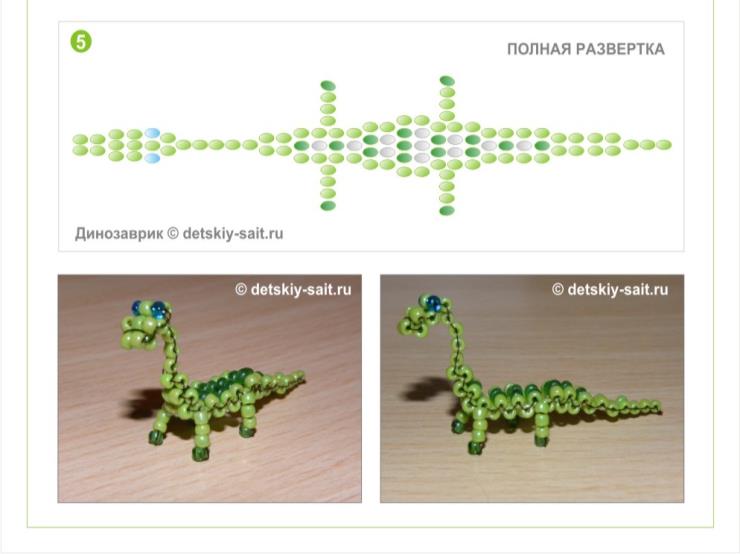 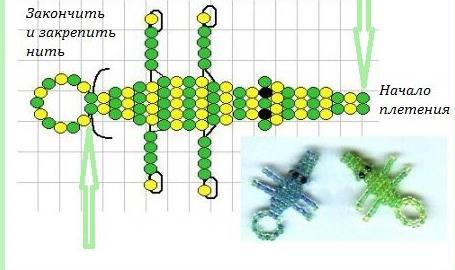 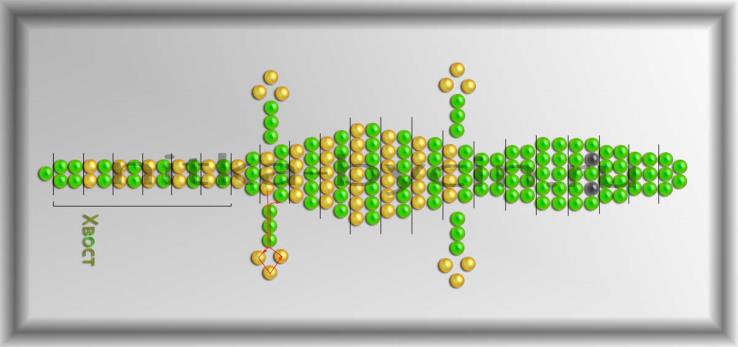 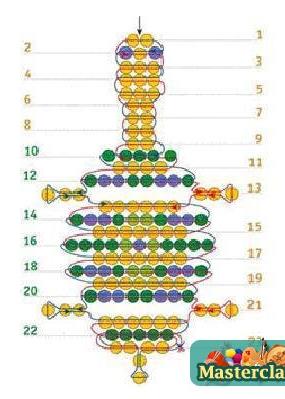 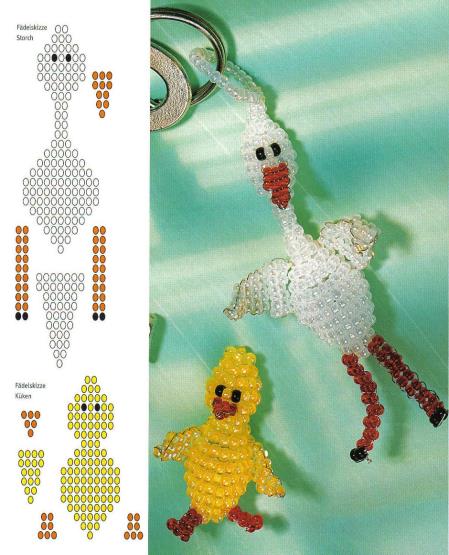 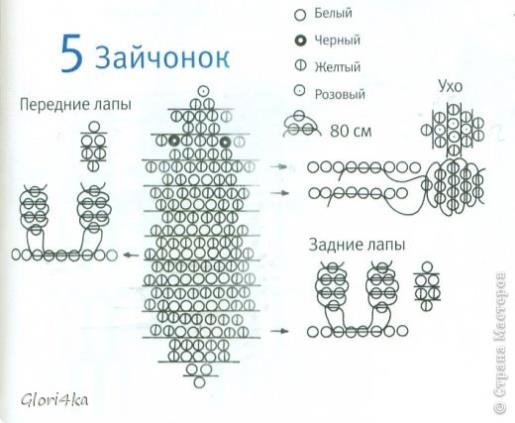 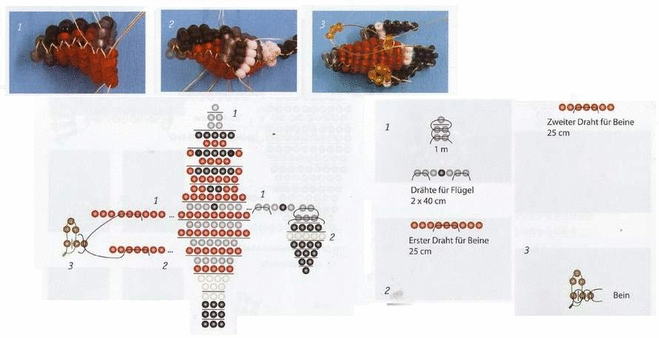 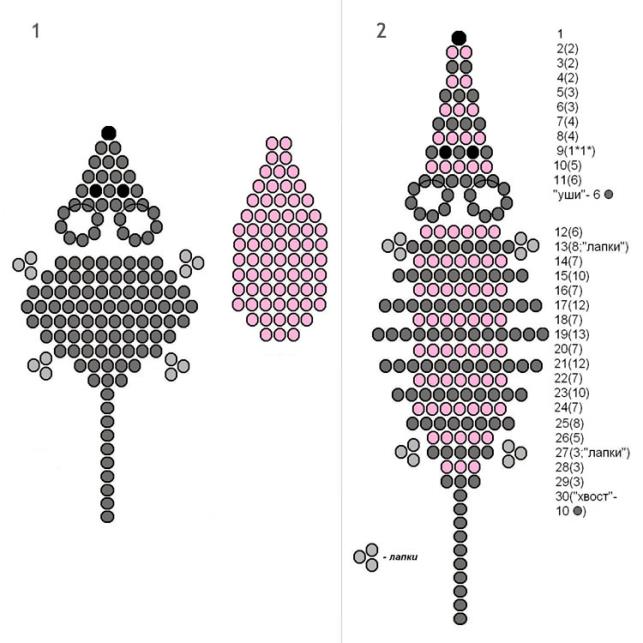 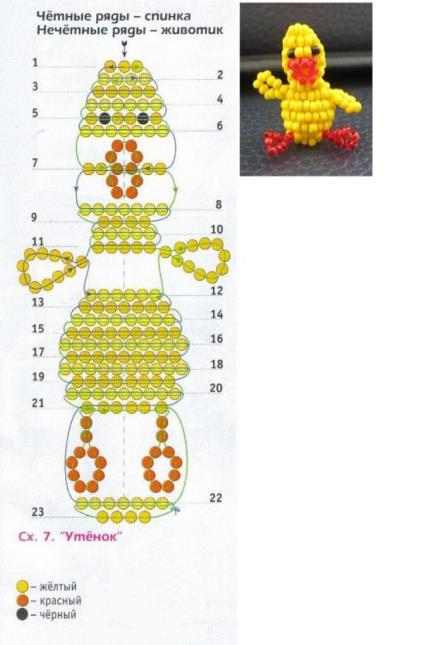 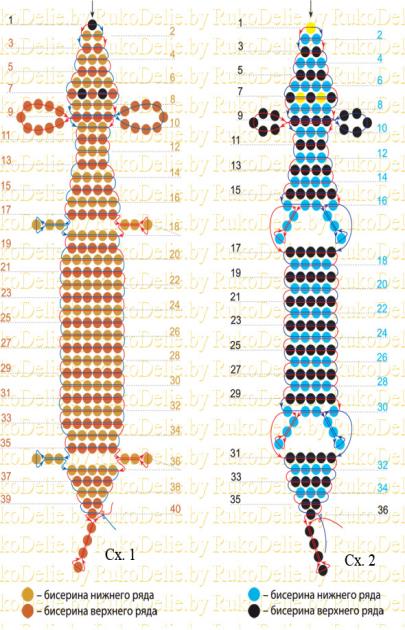 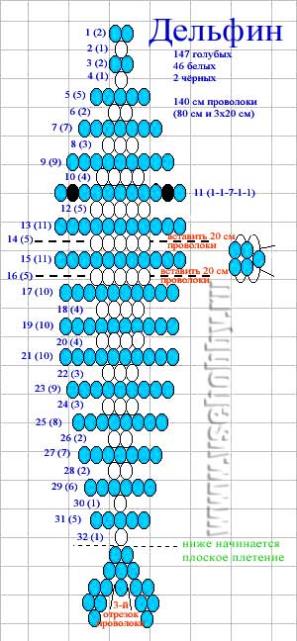 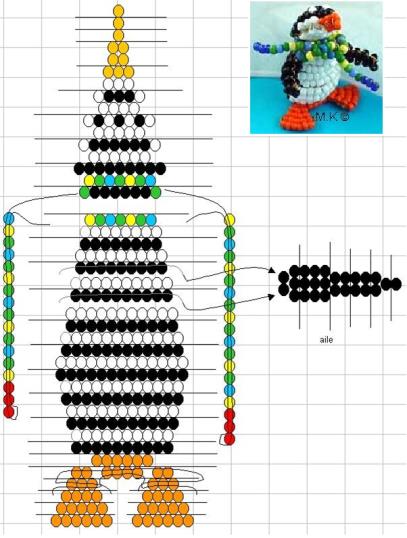 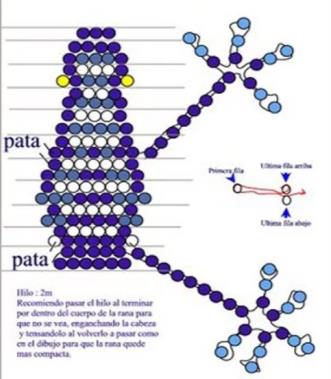 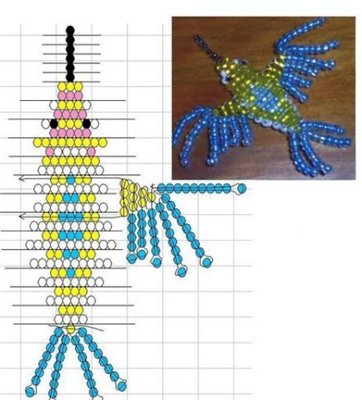 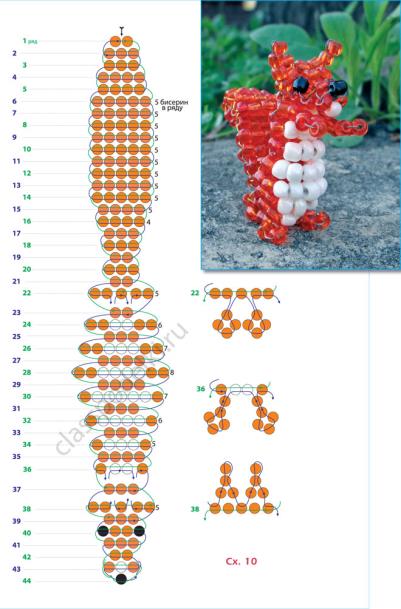 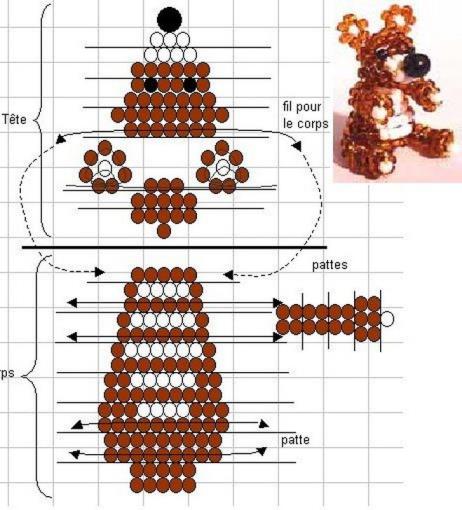 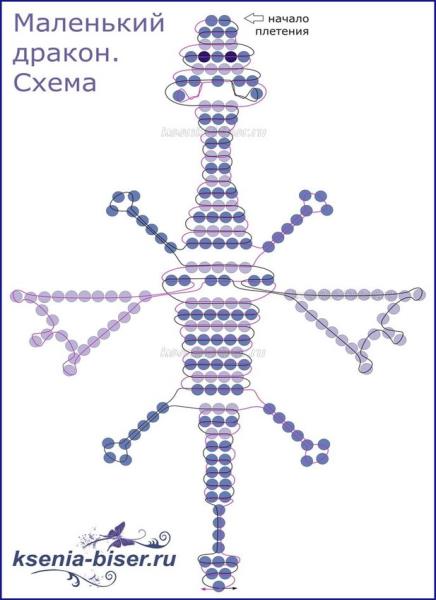 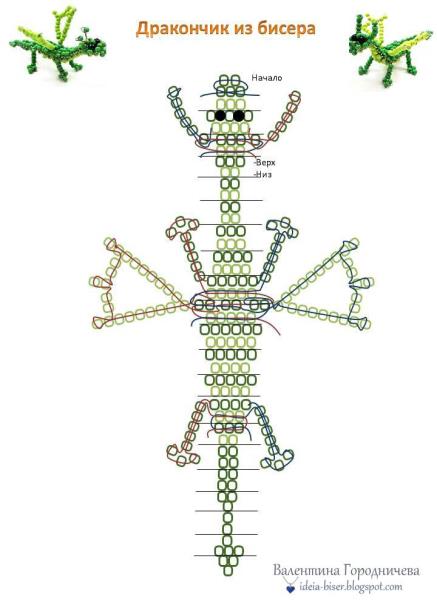 памятка
Объемная игрушка получается при одновременном плетении спинки и переда на одном куске проволоки, путем поворота изделия на 180 0 каждый раз при переходе от ряда «А» к ряду «Б» и обратно. 

					Внимание! 
При плетении подтягивайте равномерно оба конца проволоки.
Избегайте заломов проволоки!
Придать объем и только после этого подтянуть проволоку.
Дополнительная  проволока вставляется в соответствующие ряды по схеме, во время плетения этих рядов, пока ряд еще не затянут, чтобы концы были равной длины.